Geschichte studieren in Gießen		      		 WS 2021/22
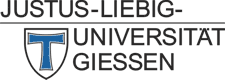 Historisches Institut
Herzlich willkommen!


Prof. Dr. Hannah Ahlheim / Dr. Monika Rox-Helmer OStR i.H.
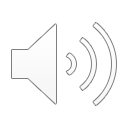 Geschichte studieren in Gießen		      		 WS 2021/22
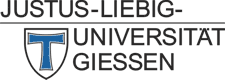 Historisches Institut
Wir freuen uns, Sie am Historischen Institut begrüßen zu dürfen!
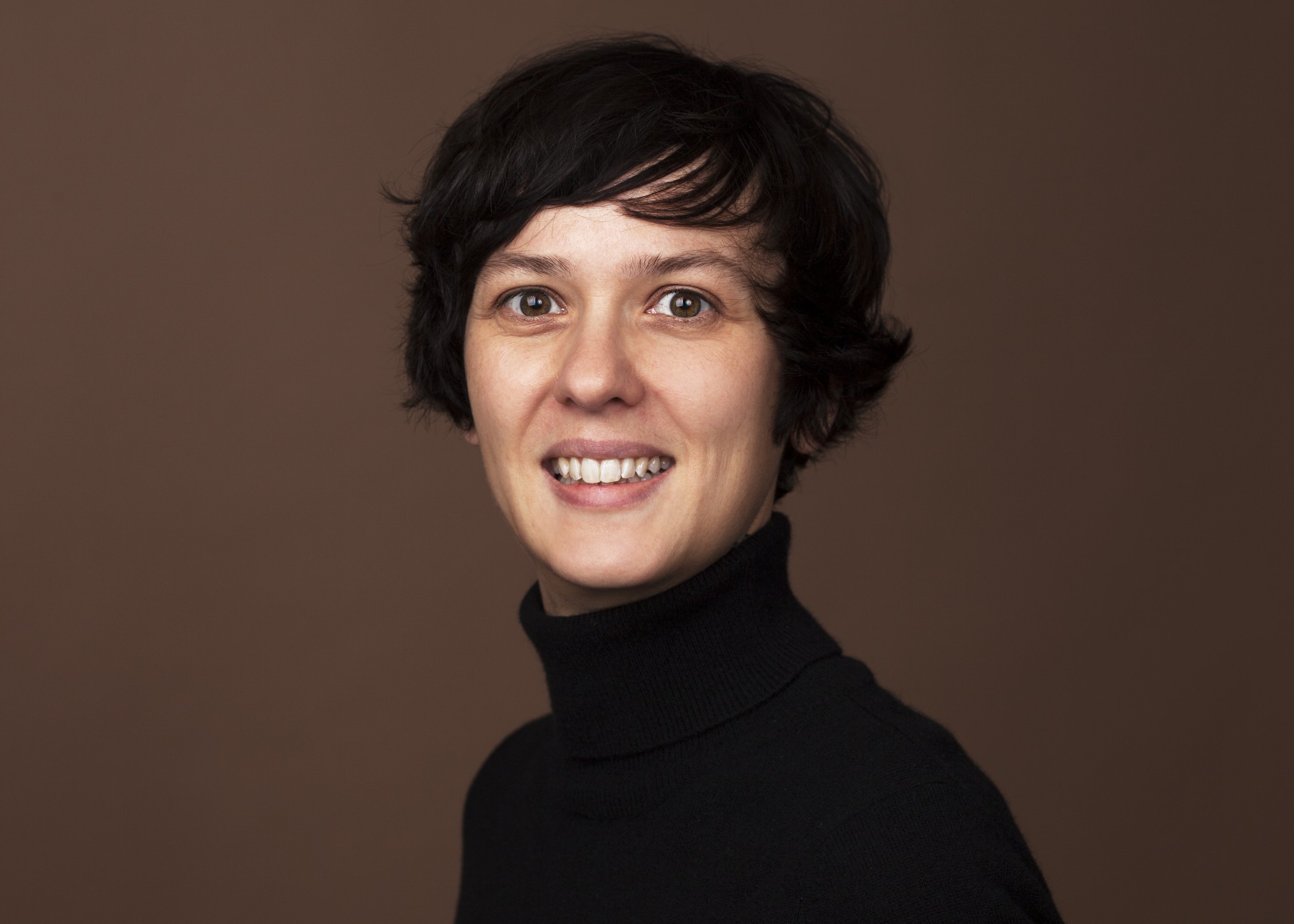 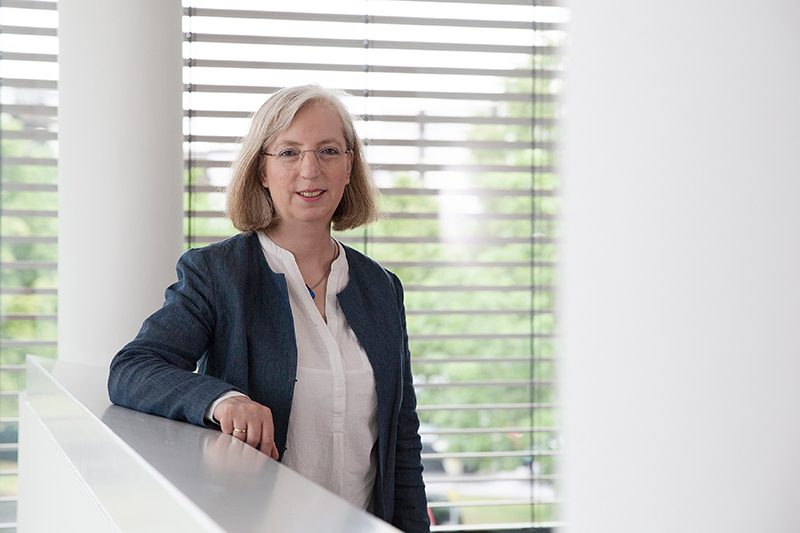 Prof. Dr. Hannah Ahlheim                                       	Dr. Monika Rox-Helmer OStR i.H
Geschäftsführende Direktorin                                   Studienfachberaterin Lehramt
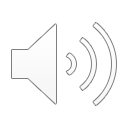 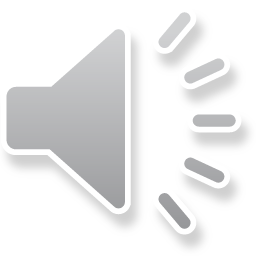 Geschichte studieren in Gießen		      		 WS 2021/22
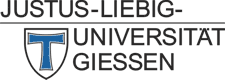 Historisches Institut
Weitere Beteiligte:
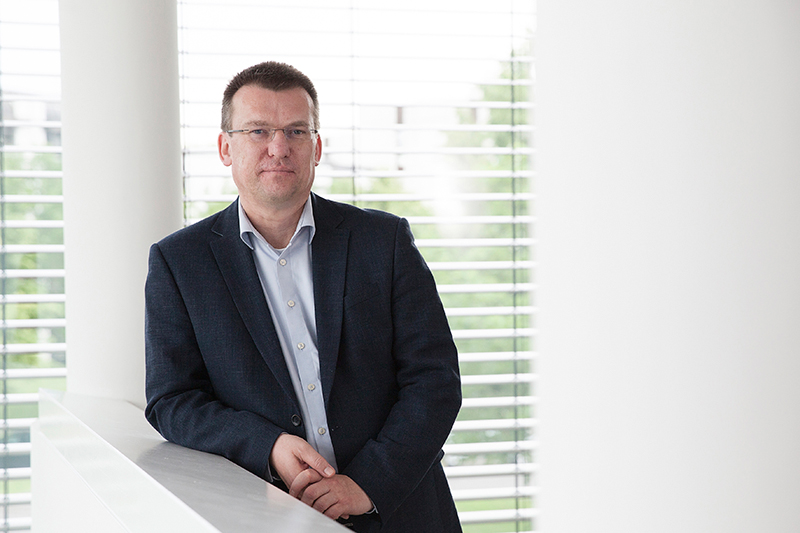 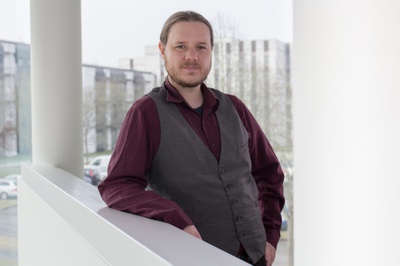 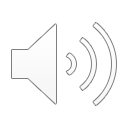 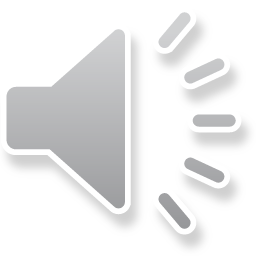 Prof. Dr. Stefan Tebruck
Professor für Mittelalterliche Geschichte
Dr. Frank Görne
Wissenschaftlicher Mitarbeiter 
an der Professur für Alte Geschichte
Geschichte studieren in Gießen 		       		WS 2021/22
Ablauf und Inhalte des Vortrags
Die zwei Standbeine der Geschichtslehrkraft: Fachwissenschaft und Fachdidaktik (Überblick über den Studienverlauf im Lehramtsstudium)

 Das erste Studienjahr

 Die Planung des ersten Studienjahres

Sprachanforderungen

Weitere Weitere Informationen zum Historischen Institut und Beratungsmöglichkeiten
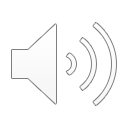 Geschichte studieren in Gießen			     	  WS 2021/22
Die zwei Standbeine der Geschichtslehrkraft
Fachwissenschaft und Fachdidaktik
als Bestandteile des Lehramtsstudiums
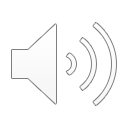 Geschichte L3/BBB						Alle Module
Theorie I: Didaktik (P)
Historische Grundlagen: Alte Geschichte (P)
Pragmatik I (P)
Historische Grundlagen: Mittelalterliche Geschichte (P)
Historische Grundlagen: Neuere Geschichte (P)
Pragmatik II: Schulpraktische Studien (P in einem der Unterrichtsfächer)
Theorie und Methode (P)
Vertiefungsmodule (WP)
Theorie II: Vertiefungsmodul (WP)
Alte Geschichte
Mittelalterliche Geschichte
Theorie des historischen Lehrens
und Lernens
Vertiefungsmodul Neuere Geschichte (P)
Manifestationen der Geschichts-
kultur
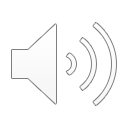 Vertiefungsmodul:  Alte Geschichte, Mittelalterliche Geschichte oder Neuere und Neueste Geschichte (WP)
Geschichte L3/BBB				Alle Module Fachwissenschaft
Historische Grundlagen: Alte Geschichte (P)
Historische Grundlagen: Mittelalterliche Geschichte (P)
Historische Grundlagen: Neuere Geschichte (P)
Theorie und Methode (P)
Vertiefungsmodule (WP)
Alte Geschichte
Mittelalterliche Geschichte
Vertiefungsmodul Neuere Geschichte (P)
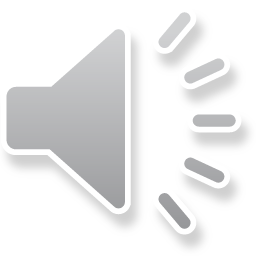 Vertiefungsmodul:  Alte Geschichte, Mittelalterliche Geschichte oder Neuere und Neueste Geschichte (WP)
Geschichte L3/BBB					Alle Module Fachdidaktik
Theorie I: Didaktik (P)
Pragmatik I (P)
Pragmatik II: Schulpraktische Studien (P in einem der Unterrichtsfächer)
Theorie II: Vertiefungsmodul (WP)
Theorie des historischen Lehrens
und Lernens
Manifestationen der Geschichts-
kultur
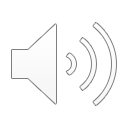 Geschichte L3/BBB					Die ersten vier Semester
Historische Grundlagen:  Alte  Geschichte
Theorie I: Didaktik
Historische Grundlagen: Mittelalterliche Geschichte
Pragmatik I: Didaktik und Fachwissenschaft
Grundlagenmodul: Neuere Geschichte
Modul: Theorie und Methode
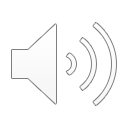 Hinweis: Nicht alle Module im ersten Semester anfangen, sondern gezielt auswählen und auf vier Semester planen! Begonnene Module  sollten nach Möglichkeit im folgenden Semester beendet werden!
Geschichte L3/BBB					Studienverlaufsplan
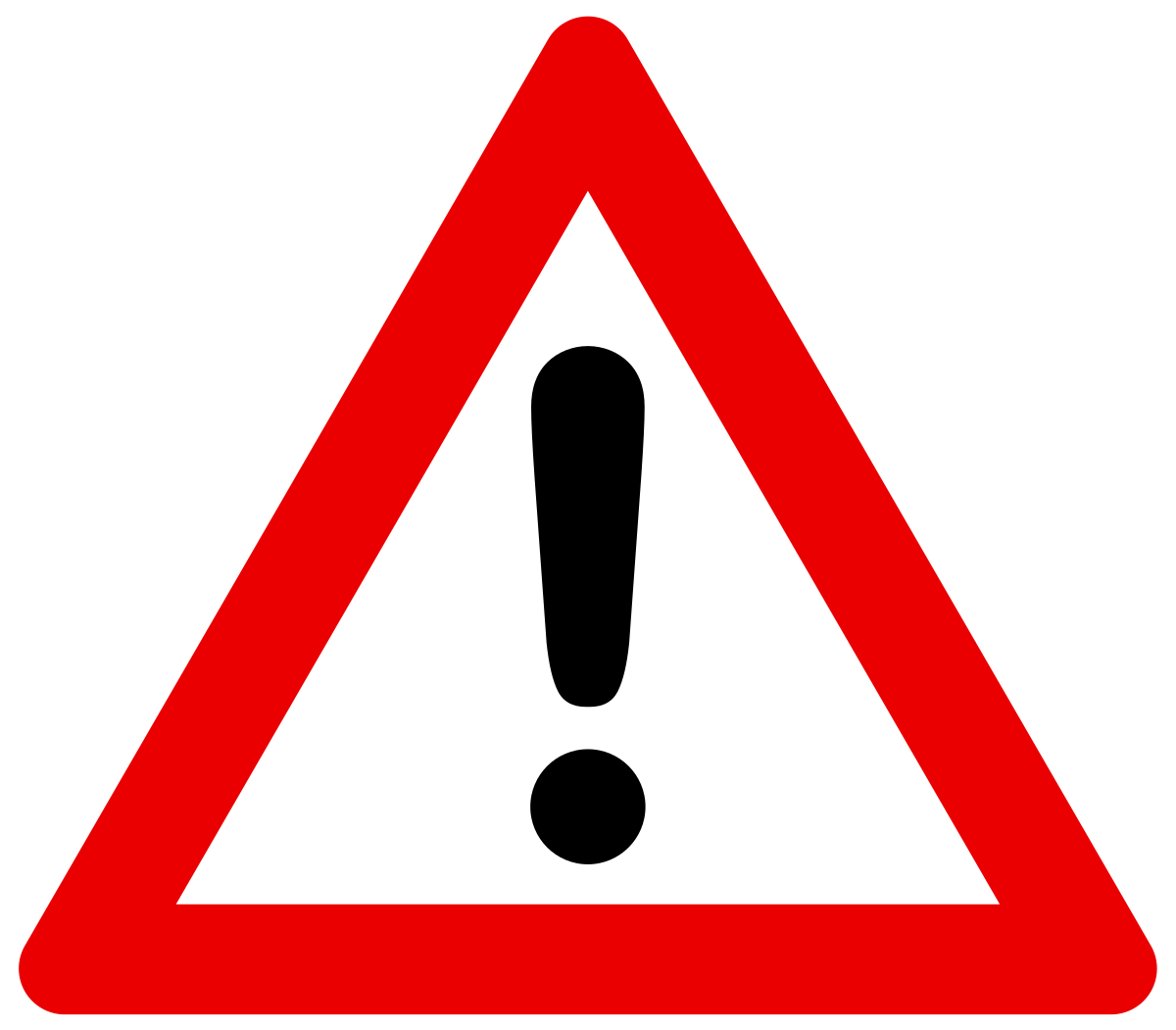 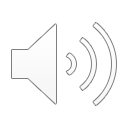 Der Studienverlaufsplan
dient der Orientierung!
Geschichte L3/BBB
Historische Grundlagen: Alte Geschichte (WP/P)
Vorlesung 
	Prüfung: Klausur oder mündliche Prüfung
Proseminar:
	Prüfung: Klausur oder Quellenkommentar
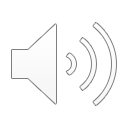 Geschichte L3/BBB
Historische Grundlagen:  Mittelalterliche Geschichte (WP/P)
Vorlesung 
	Prüfung: Klausur
Proseminar:
	Prüfung: Hausarbeit
Übung: Quellenkunde
	Prüfung: Klausur
Wenn Lateinkenntnisse erst im Studium erworben werden, sollte das Grundlagenmodul „Mittelalter“ erst danach begonnen werden!
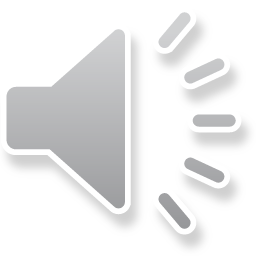 Geschichte L3/BBB
Historische Grundlagen: Neuere Geschichte(P)
Vorlesung 
	Prüfung: Klausur oder mündliche Prüfung
Proseminar:
	Prüfung: Hausarbeit
Übung: Quellenkunde
	Prüfung: Hausarbeit
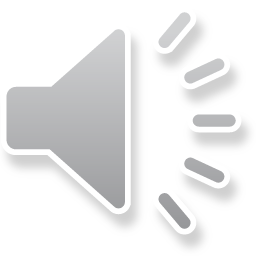 Geschichte L3/BBB
Modul: Theorie und Methode
Übung:
	Prüfung: Essay, Rezension oder Referat mit Ausarbeitung
TIPP:
Nicht im ersten Semester belegen!
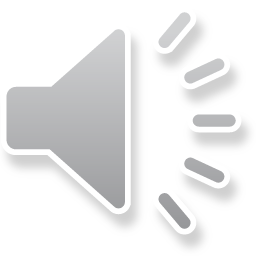 Geschichte L3
Theorie 1: Didaktik
Vorlesung: Grundlagen der Geschichtsdidaktik
	Prüfung: Anwesenheit/Erledigung von mehreren Hausaufgaben
Proseminar: Einführung in die Geschichtsdidaktik
	Prüfung: Klausur
Hinweise:
Vorlesung und Proseminar ergänzen sich, müssen aber nicht notwendig im gleichen Semester studiert werden.
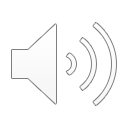 Geschichte L2/3/5/BBB
Pragmatik I: Didaktik und Fachwissenschaft
Proseminar: Historische Exkursion
	Prüfung: Referat und Ausarbeitung
Proseminar: Projektunterricht oder fächerverbindendes Lernen
	Prüfung: Ausarbeitung und Reflexion eines Lehr-Lernszenarios 	 oder Projektpräsentation im Portfolio mit Reflexion
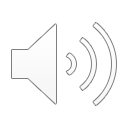 Geschichte studieren in Gießen 		      		 WS 2021/22
Wie wähle ich meine Veranstaltungen aus?
Der Studienverlaufsplan gilt als Orientierung! 
Es gibt nur wenige Vorgaben durch die Modulordnung, denn nur wenige Veranstaltungen/Module setzen Voraussetzungen.  
Innerhalb des Grundstudiums und des Hauptstudiums sollten Sie Ihren Studienverlauf vor allem mit Rücksicht auf Ihre individuellen Interessen gestalten! 

Achten Sie bei der Planung Ihres Stundenplans auch auf die Prüfungsformen, die in den Modulen vorgesehen sind!

Nehmen Sie nicht den gegenwärtigen Lehrplan für die Schule als einziges Auswahlkriterium für Veranstaltungen! Lehrpläne ändern sich und im Studium lernen Sie, sich historische Themen selbstständig zu erschließen.
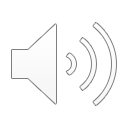 Geschichte studieren in Gießen L3		      		 WS 2021/22
Welche Sprachanforderungen gibt es für Geschichte L3/BBB?
zwei Fremdsprachen (ist mit dem Abitur abgedeckt; sollten Sie ohne Abitur den Hochschulzugang erworben haben, wenden Sie sich an einen Fach- Studienberater) 
Latinum bzw. Lateinkenntnisse im Umfang des Latinums
Für diejenigen, die kein Latinum in der Schule erworben haben, gilt: 
Sie müssen Lateinkenntnisse im Umfang des kleinen Latinums erwerben:
Dazu gibt es zwei Kurse an der JLU
„Latein I“ bis zum 2. Semester  
„Latein II“ spätestens bis zu den Vertiefungsmodulen Alte oder Mittelalterliche Geschichte
Wichtig: Lateinkenntnisse gelten als Studienvoraussetzung. Deshalb ist es wichtig, dass Sie sich zu Beginn Ihres Studiums auf das Nachholen dieser Sprachkenntnisse konzentrieren, denn ohne Lateinkenntnisse können Sie Ihr Studium nach dem 2. Semester nicht fortsetzen.
Tipp: Gehen Sie dennoch in eine oder zwei Veranstaltungen in Geschichte, um die Motivation nicht zu verlieren und zu prüfen, ob das Ihr Fach ist!
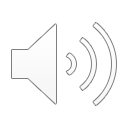 Geschichte studieren in Gießen L3		      		 WS 2021/22
Welche Sprachanforderungen gibt es? 
Wie sieht die Praxis in den Seminaren aus?


Es gibt jedes Semester auch bilinguale Seminarangebote. 
In allen Seminaren können englischsprachige Texte vorkommen, je nach Thema auch französischsprachige.
In den Seminaren zur Osteuropäischen Geschichte sind Kenntnisse in den slawischen Sprachen gern gesehen, aber keine Teilnahmevoraussetzung.
In den Seminaren zur Mittelalterlichen Geschichte wird vorausgesetzt, dass Sie Latein können. Ihre Schulkenntnisse reichen in der Regel auch dann aus, wenn der Unterricht längere Zeit zurückliegt; sie erwerben sich gemeinsam mit allen Seminarteilnehmern im Verlauf der Seminare einen Fachwortschatz sowie eine gewisse Übersetzungspraxis für einzelne Textgattungen.
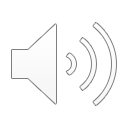 Geschichte studieren in Gießen 	L2/L5 	      		 WS 2021/22
Studienfachberatung
Fachwissenschaft: Prof. Dr. Hans-Jürgen Bömelburg
Beratungstermine nach Vereinbarung
Tel.: 0641/ 99-28020
Email: Hans-Juergen.Boemelburg@geschichte.uni-giessen.de 

Fachdidaktik: Dr. Monika Rox-Helmer
Sprechstunde regelmäßig: Mittwoch 13-15.00h (Tel.: 0641/99-28315); Anmeldung über Stud.IP 
Email: Monika.C.Rox-Helmer@geschichte.uni-giessen.de

Sprechstunde Studienanfänger:
Beratung auf dem Infomarkt der Studieneinführungswoche
Geschichte studieren in Gießen 	L3	      		 WS 2021/22
Weitere Informationsmöglichkeiten
Die Homepage des Historischen Instituts:
http://www.uni-giessen.de/fbz/fb04/institute/geschichte/

Informationen zum Studium: Studiengänge, Fachberatung, Bafög
Lehrende und ihre Kontaktdaten 
Aktuelle Termine, Neuigkeiten.... 


Die Homepage der Fachdidaktik Geschichte 
http://www.uni-giessen.de/cms/fbz/fb04/institute/geschichte/didaktik/Informatione

Studienführer: Lehramt Geschichte studieren in Gießen: Tipps und Tricks von Lehrenden und Studierenden der Didaktik
Informationen zu einzelnen Modulen und Hinweise auf Grundlagenliteratur
Projekte, Forschungsarbeiten, Unterrichtsmaterialien....
Geschichte studieren in Gießen	L3		       	WS 2021/22
Wir danken Ihnen für Ihre Aufmerksamkeit 
 und wünschen Ihnen
einen 
guten Start in Ihr Geschichtsstudium!